Erasmus+ with Mathmatics Through life 
2016-2018
Zağnospaşa Secondary School Balıkesir
TURKEY
THIS  IS  MY SCHOOL
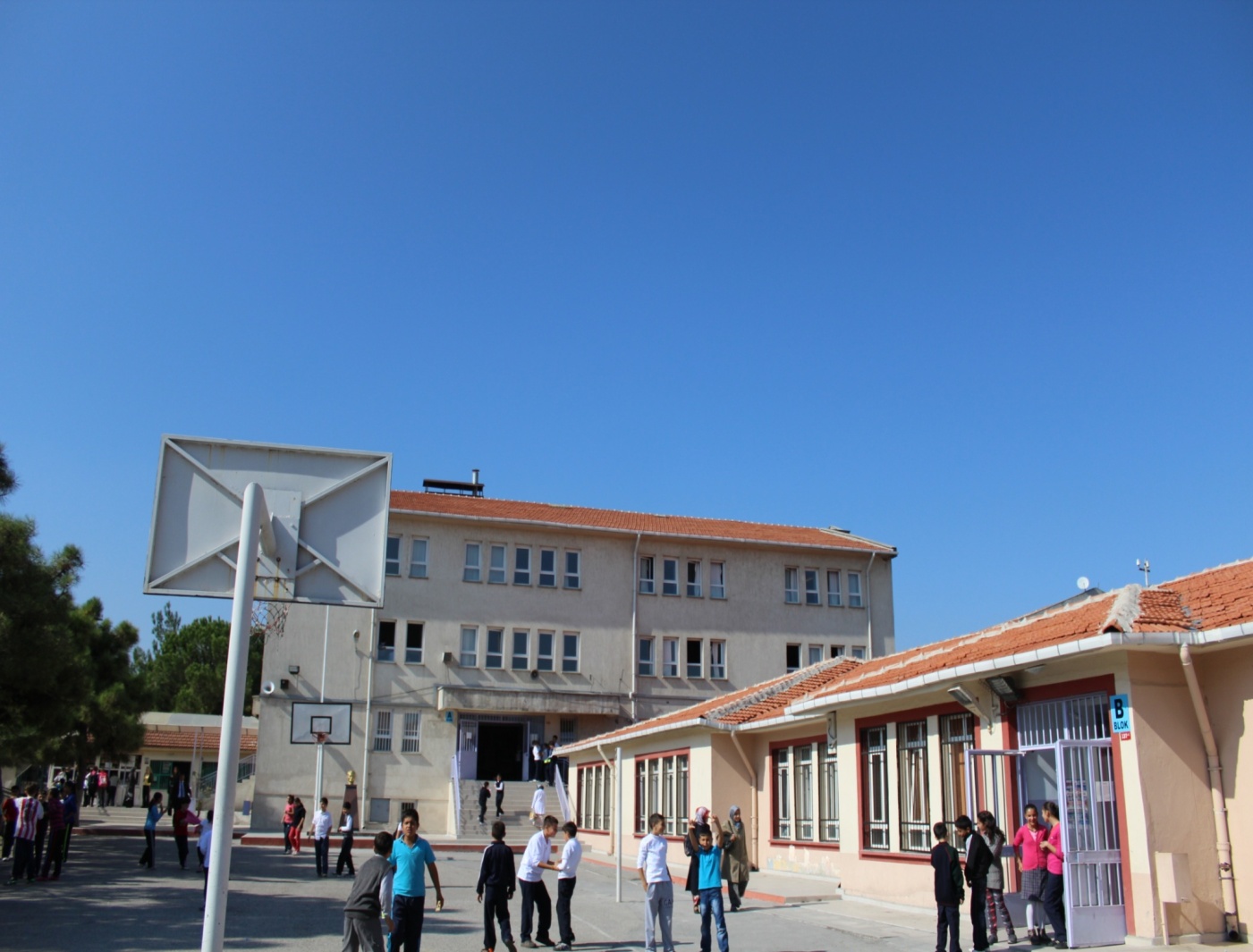 THIS  IS  MY  CLASROOM
THIS  IS  THE  COMPUTER  ROOM
THIS  IS  OUR  MEETING  ROOM
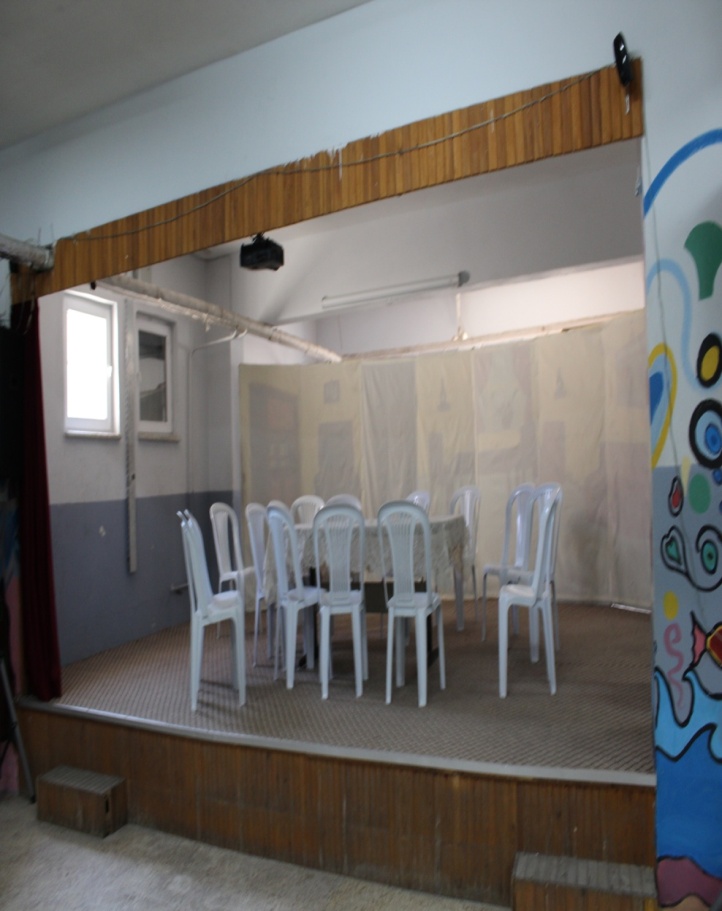 THIS  IS  OUR  WORKSHOP
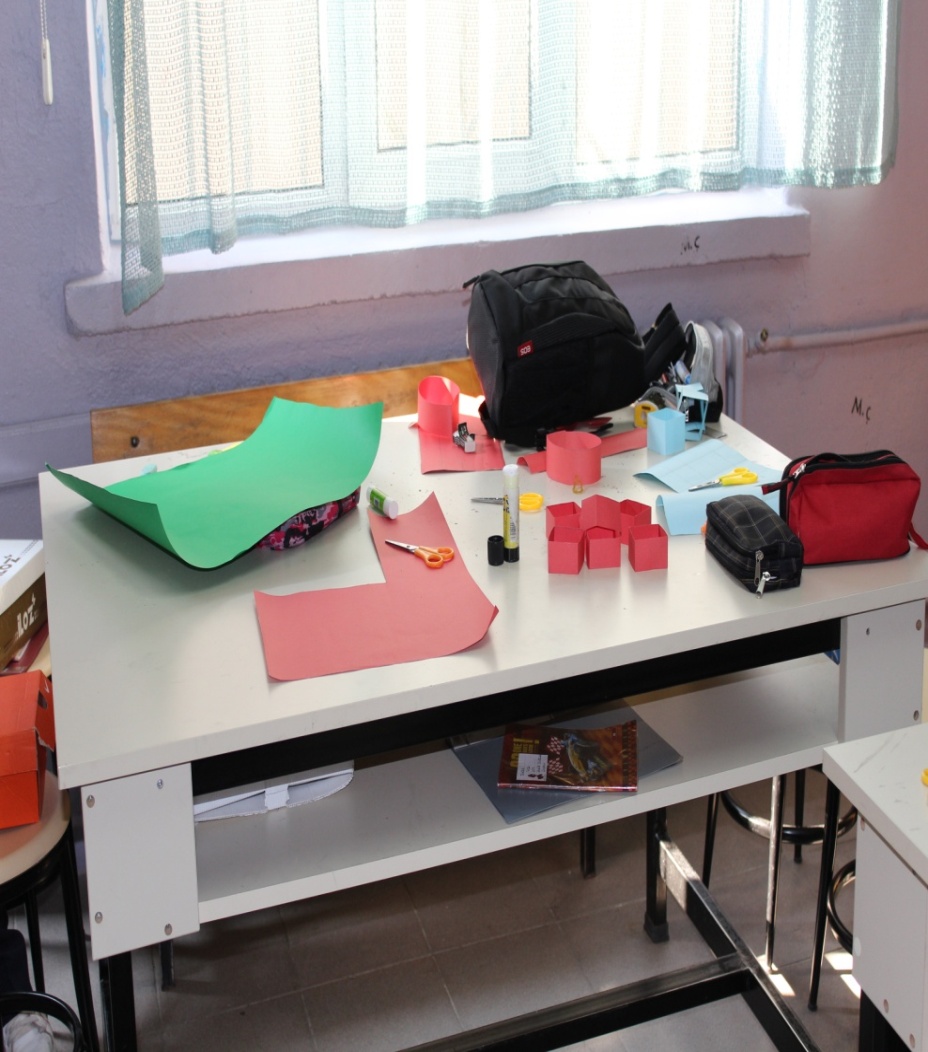 AWARDS
CANTEEN
SCHOOL  GARDEN
THIS  IS  A  BUST  OF  ATATÜRK
SENA  TEZCAN
SENA  TEZCAN  6-A